Navigating Cultural Differences: Inclusivity and Spatial Adaptation in Estonia’s Planning Policies
Ghieth Alkhateeb, Joanna StorieEstonian University of Life Sciencesghieth.alkhateeb@emu.ee | joannatamar.storie@emu.ee
Introduction
Democratic urban planning and marginalised spatial practices
Informal spatial adaptations and the sense of belonging
Spatial adaptation practices examples:
repurposing urban spaces
introducing cultural symbols
Establishing communal gathering spaces
2
Reflections of Spatial Adaptation Practices
Host communities experience a shift in their sense of place
Planning frameworks do not address the co-existence of migrant and host spatial practices, leading to:
potential tensions; or 
missed opportunities for an inclusive urban development
The current focus of integration models misses how spatial adaptation could shape long-term social cohesion
3
Shift in Policy
A policy that: 
recognises migrant-driven spatial adaptation as an essentialcomponent of integration; and
enables host communities to adapt without threatening their own identity and sense of place
4
Narratives of Displacement
Narratives of displacement and integration influence public perception and policy responses
The "stranger" narrative, 
migrants are perceived as external agents introducing change to the host environment 
seen as disrupting local urban and cultural systems
The host narrative: the focus is placed on how the established community experiences change in its surroundings
5
Narratives of Displacement
Narratives influence how integration policies are framed 
Integration as obligation
Policies that only focus on what migrants must "learn" to integrate risk overlooking the mutual adaptation process necessary for long-term
6
Connection to Public Spaces
Public spaces are key arenas where integration plays out in everyday life. 
The way public spaces are designed, regulated, and used determines the engagement in shared experiences or remaining in separate social spheres.
Negotiation over shared spaces:
collaborations emerge; or 
conflicts arise
7
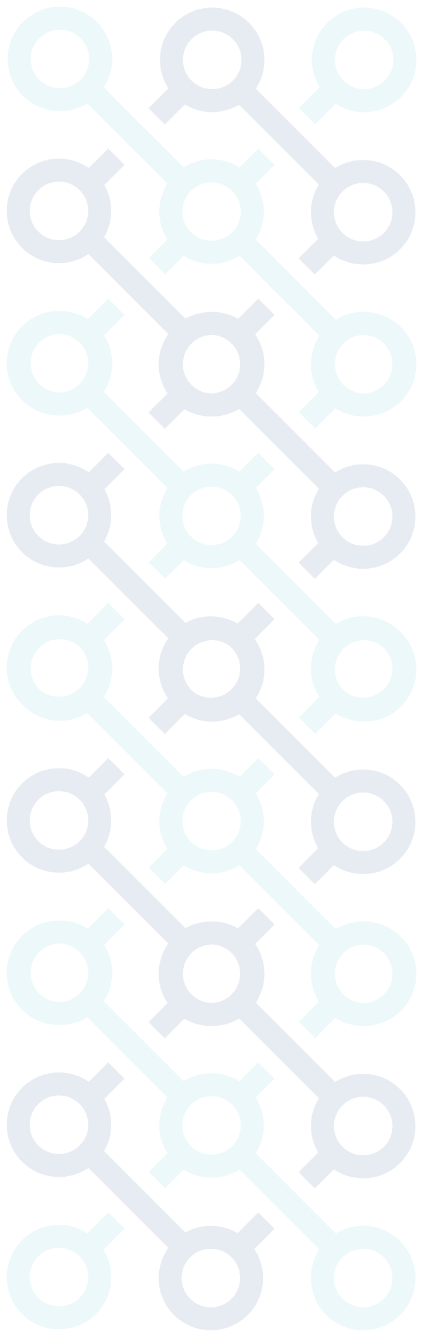 Thank you!
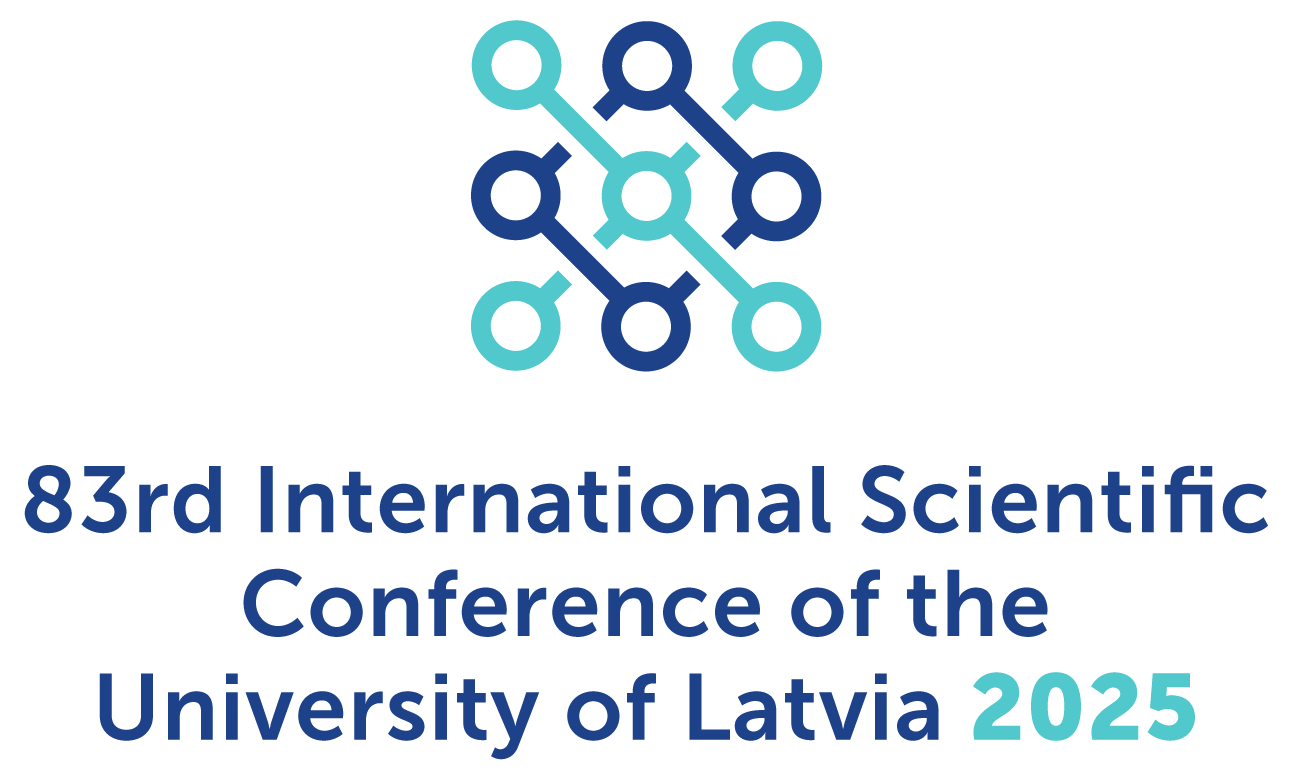